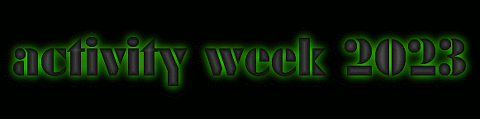 Every day
You will come to school on your minibuses
You will go home on your minibuses
Monday 17th JulySkyline/Dinogolf/Boating – Mote park
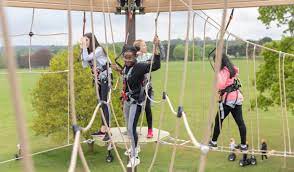 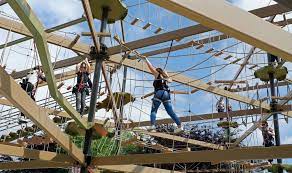 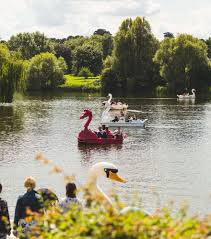 Timetable for day
9- Leave school
10.00– skyline/dinogolf
11-12:45 – lunch (picnic) / games
1-2 – boats
2:45- school return
Tuesday 18th July
Food available
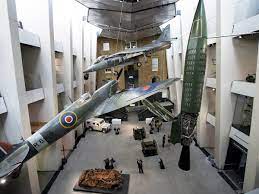 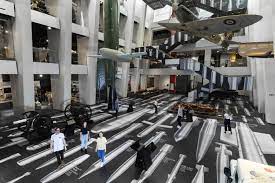 Timetable for day
Leave school asap
10-14:00 Imperial War Museum
Return to school at 2:45
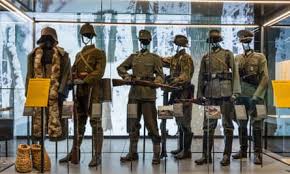 Wednesday 19th JulyWhitstable
Food available
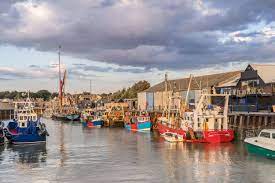 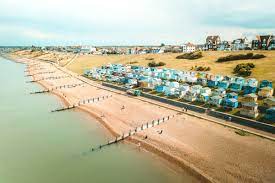 Timetable for day
9:30 leave school
Beach / Crabbing 
12:00 Lunch 
14:00 Return to school
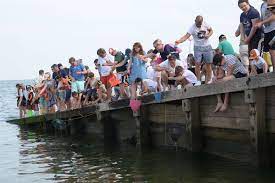 Thursday 20th JulyClipNClimb - Archery
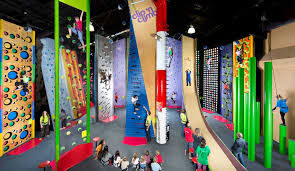 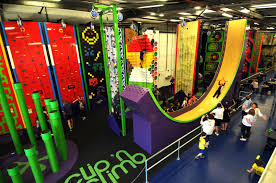 Timetable for day
9:15am leave school
Arrive 9:45am
10am climb/Archery
11:45 lunch
1pm Archery/Climb
2:30pm return to school
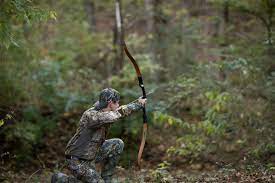 Friday 21th JulyNinja Warrior / Brunch
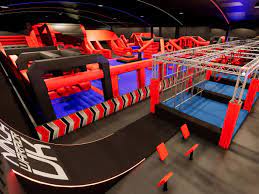 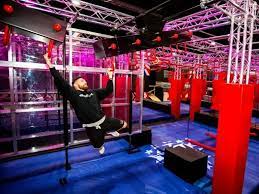 Timetable for day
9:15- Morning Form Time
10-12 –Assembly/Brunch 
12:00- Leave School
12:30-2:30 – Ninja Warrior
2:30–3:00 – Form Time / Goodbyes
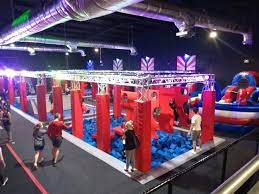 Money
It will cost £60 for the whole week- you have all paid already



You can bring Spending money every day
Food
You will need packed lunch on:
Monday and Thursday-
You will have no facilities to heat food

On the other days there will be facilities to buy food. 
Only on Tuesday/Wednesday can we guarantee somewhere to purchase food.
Phones
These are normal school length days so phones are NOT allowed. 
You will put them in the tin as normal when you come in the mornings
Groupings
Group 1
Leo
Kian
Lily
Ash
Thomas
Alfie
Group 2
Michael
Joseph
Muhaymin
Josh
Rossi
Staffing and seating plans will be shared on the day.